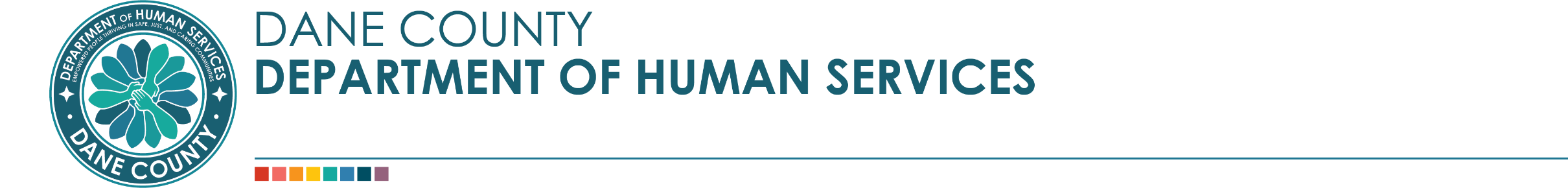 CONDADO DE DANE
DEPARTAMENTO DE SERVICIOS HUMANOS
¡Bienvenidos!
ORDEN DEL DÍA
¿Qué es la reversión ("unwinding") y por qué es importante?
Principales implicaciones para nuestra comunidad
Planes de reversión de FoodShare (FS)
Planes de reversión de Medicaid (MA)
Lo que aún permanece en proceso de cambio (al 3 de marzo de 2023)
Cómo se están preparando las agencias estatales y locales
Qué puede hacer usted para ayudar
Información y recursos para la vivienda
Resumen: MENSAJES CLAVE PARA SOCIOS, PARTES INTERESADAS Y PERSONAL
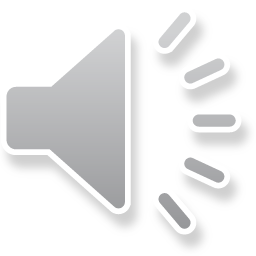 CONDADO DE DANE
DEPARTAMENTO DE SERVICIOS HUMANOS
Reversión luego del COVID-19

¿Qué es la reversión (“unwinding”) y por qué es importante?
Durante la pandemia, se suspendieron varios de los requisitos que normalmente se necesitan cumplir para mantener elegibilidad para Medicaid, esto a fin de brindar continuidad en el acceso a la atención médica.
También durante la pandemia, se agregaron beneficios adicionales de FoodShare (con un promedio general de cientos de dólares por mes) para todos los hogares participantes.
Debido a cambios recientes de la ley federal, muchas de estas políticas temporales de atención médica que han estado vigentes durante la pandemia, volverán a la normalidad o serán "revertidas".
Las diferentes políticas se revertirán en diferentes plazos establecidos por la ley y asesoramiento federal.
Además, la forma en que se revertirán las políticas depende de si se trata de un caso existente o de un nuevo solicitante. En general, los solicitantes nuevos volverán a las reglas anteriores más rápido.
Las políticas y los procesos que rigen la reversión se están creando y comunicando en tiempo real, todos deben tener paciencia a medida que se aclaran las cosas.
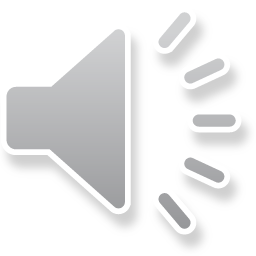 CONDADO DE DANE
DEPARTAMENTO DE SERVICIOS HUMANOS
Reversión luego del COVID-19
Principales implicaciones para nuestra comunidad

El Consorcio Capital (que incluyen el Condado de Dane, así como los condados de Sauk, Richland, Juneau, Adams, Dodge, Columbia y Sheboygan) agregaron 30 ,000 casos durante la pandemia (de 85, 000 a más de 115, 000). El número de casos de beneficios es el más alto del que se tiene registro.
La carga de trabajo para los condados en el Consorcio Capital, será la más alta en un año completo durante el periodo de reversión.
Los primeros tres o cuatro meses de reversión serán increíblemente difíciles para los clientes (múltiples cartas, largas esperas para el centro de llamadas, mucho tráfico en el vestíbulo, probablemente miles de clientes frustrados, confundidos y decepcionados)
El impacto en la comunidad será profundo y generalizado.
Es probable que muchas personas pierdan Medicaid y necesiten obtener cobertura médica a través de HealthCare.gov y/o enfrenten una mayor inseguridad alimentaria.
Habrá frustración de proveedores y clientes para las personas que buscan servicios financiados por Medicaid, como servicios de salud mental.
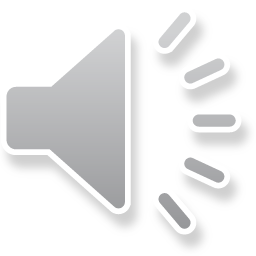 CONDADO DE DANE
DEPARTAMENTO DE SERVICIOS HUMANOS
Reversión luego del COVID-19
Principales implicaciones para nuestra comunidad Planes de reversión de FoodShare (FS):

Los  beneficios de emergencia son beneficios adicionales que los participantes de FoodShare han estado recibiendo durante la pandemia del COVID-19 para ayudarles a comprar alimentos.
El monto del beneficio adicional era la diferencia entre la cantidad asignada de un hogar y la cantidad de beneficio máximo para la cantidad de personas en el hogar, o $95, lo que fuera mayor.
A partir de marzo de 2023, los participantes recibirán solo sus beneficios regulares de FoodShare.
El estado de Wisconsin creó conciencia entre los participantes a través de notificaciones directas y una campaña en las redes sociales.
Se enviaron cartas a todos los participantes de FoodShare a partir de mediados de enero.
Se enviaron correos electrónicos a todos los participantes de FoodShare con una dirección de correo electrónico a finales de enero
Se hicieron publicaciones en redes sociales tales como Facebook, Twitter y NextDoor
Los participantes pueden solicitar una audiencia de apelación vinculada a la finalización de sus beneficios de emergencia, pero el alcance de la audiencia se limitará a garantizar que su monto regular de FoodShare sea el correcto.
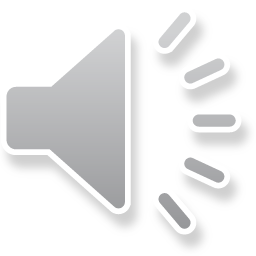 CONDADO DE DANE
DEPARTAMENTO DE SERVICIOS HUMANOS
Reversión luego del COVID-19

Principales implicaciones para nuestra comunidad Planes de reversión de FoodShare:
La Administración del Presidente Biden anunció recientemente el 11 de mayo como la fecha oficial de finalización de la emergencia de salud pública (PHE). La fecha de la emergencia de salud pública impacta varias políticas de FoodShare, las cuales vuelven a las "reglas antiguas" el mes siguiente a la finalización de la emergencia de salud pública.
Requisitos de pruebas de drogas para personas condenadas por un delito grave relacionado con drogas: A los nuevos solicitantes a partir del 12 de junio se les aplicarán las reglas antiguas. Si hay una condena por un delito grave, el participante se tendrá que realizar y obtener un resultado negativo de la prueba de drogas.
A los participantes existentes de FoodShare se les volverán a aplicar los requisitos de pruebas de detección de drogas cuando pasen por una renovación.
Las extensiones temporales de elegibilidad de los estudiantes para FoodShare que habían estado vigentes debido al COVID-19 también cesarán para los nuevos solicitantes a partir del 12 de junio.
Tener un aporte familiar estimado de $0
Ser elegible para participar en un trabajo financiado por el estado o el gobierno federal
A los participantes actuales se les revertirán estas extensiones pandémicas en el momento de su renovación.
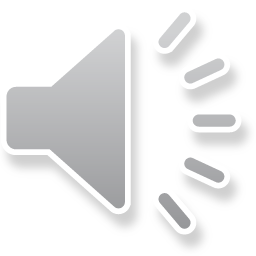 CONDADO DE DANE
DEPARTAMENTO DE SERVICIOS HUMANOS
Reversión luego del COVID-19
Principales implicaciones para nuestra comunidad Planes de reversión de servicios médicos:
Las personas que fueron elegibles para servicios médicos a partir del 18 de marzo de 2020 hasta el 31 de marzo de 2023 mantendrán la elegibilidad continua para los servicios médicos hasta que se produzca una redeterminación completa de elegibilidad después del 1 de abril de 2023.
Los participantes cuyas solicitudes de servicios médicos se reciban a partir del 1 de abril de 2023 no calificarán para la elegibilidad continua. Su elegibilidad se determinará/mantendrá utilizando las reglas regulares del programa.
Las fechas de renovación de servicios médicos se distribuyeron en un periodo de 12 meses, desde junio de 2023 hasta mayo de 2024.
El Consorcio Capital espera tener unas 10,000 renovaciones/mes.
Las fechas de renovación para todos los grupos de asistencia médica se alinearán en cada caso. Para los casos que tienen FoodShare o Wisconsin Shares Child Care además de los servicios médicos, la fecha de renovación de los servicios médicos se alineará con la fecha de renovación de FoodShare o Child Care, cuando sea posible, para reducir la carga de renovación para los participantes.
Los participantes pueden solicitar completar voluntariamente una renovación de manera anticipada. Recomendamos encarecidamente a los participantes que esperen hasta recibir su paquete de renovación 45 días antes de la fecha de vencimiento.
Los participantes que renueven antes de su mes de renovación programado podrían perder la cobertura antes de lo que la perderían si esperan hasta la fecha de renovación programada. Si una renovación anticipada da como resultado el cierre o la reducción de beneficios, el afiliado no podrá cambiar de opinión y "anular la renovación".
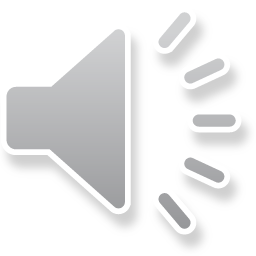 CONDADO DE DANE
DEPARTAMENTO DE SERVICIOS HUMANOS
Reversión de la salud pública

Principales implicaciones para nuestra comunidad Planes de reversión de servicios médicos:
Todos los participantes de servicios médicos recibirán una carta que les informará la fecha de renovación asignada para su hogar.
DHS enviará aproximadamente 900,000 cartas durante el mes de marzo. Los participantes pueden anticipar recibirlas desde mediados de marzo hasta principios de abril.
Una copia de esta carta estará disponible en las cuentas ACCESS de los participantes el 6 de marzo.
Consorcio Capital espera que alrededor de 120,000 participantes reciban esta carta.
Es fundamental que los participantes lean y conserven esta carta para su referencia.
Los paquetes oficiales de renovación se enviarán por correo aproximadamente 45 días antes de la fecha de vencimiento de la renovación (práctica habitual).
Los participantes también recibirán correos electrónicos/mensajes de texto durante el proceso de renovación.
~90 días antes de la fecha de renovación, se les recordará a los afiliados que actualicen sus direcciones para asegurarse de que reciban su paquete de renovación por correo
~40 días antes de la fecha de renovación, se recordará a los afiliados que renueven para reforzar el paquete de renovación.
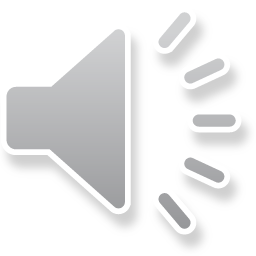 CONDADO DE DANE
DEPARTAMENTO DE SERVICIOS HUMANOS
Reversión de la salud pública

Principales implicaciones para nuestra comunidad Planes de reversión de servicios médicos:

Algunos participantes deberán presentar una nueva solicitud antes del 31 de mayo de 2023 para que se vuelva a determinar su elegibilidad. A estos participantes se les ha extendido manualmente su elegibilidad continua en interChange (ForwardHealth) y deben volver a presentar una solicitud para que se determine su elegibilidad a través del sistema CARES.
Alrededor de 12,000 casos en  el Consorcio Capital recibirán una carta a mediados de abril para informar que deberán volver a presentar solicitud antes del 31 de mayo.
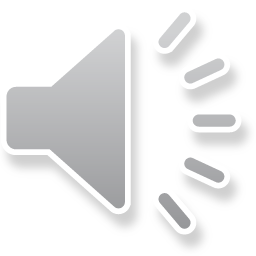 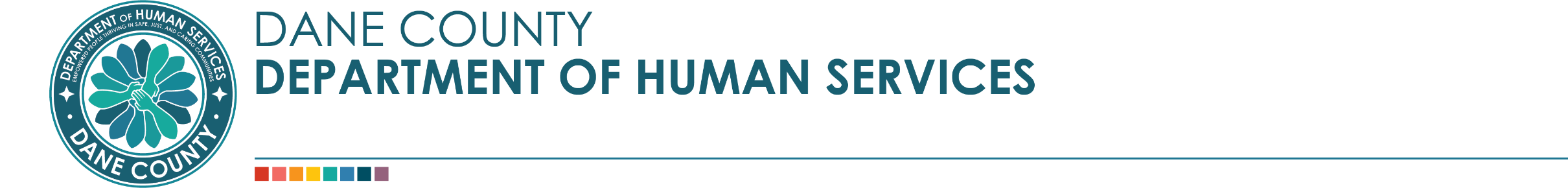 CONDADO DE DANE
DEPARTAMENTO DE SERVICIOS HUMANOS
Reversión de la salud pública

Principales implicaciones para nuestra comunidad Planes de reversión de servicios médicos:

Algunos otros segmentos de poblaciones específicas de MA se manejarán de manera diferente, pero eso se reflejará en su aviso, como lo indica el cuadro a continuación. Algunos participantes necesitarán volver a presentar una solicitud para mantener la cobertura. *Las cifras a continuación son números a nivel estatal.
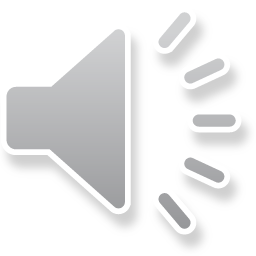 CONDADO DE DANE
DEPARTAMENTO DE SERVICIOS HUMANOS
Reversión de la salud pública

Principales implicaciones para nuestra comunidad Planes de reversión de servicios médicos:

Los niños inscritos en BadgerCare Plus, los adultos sin hijos inscritos en BadgerCare Plus y los adultos inscritos en el Plan de compra de Medicaid (MAPP) no han estado sujetos a políticas de primas durante la pandemia del COVID-19.
Los nuevos solicitantes estarán sujetos a políticas de primas a partir del 1 de enero del 2024.
Las primas no se aplicarán a los participantes existentes hasta que pasen por una renovación después de enero del 2024.
El restablecimiento de otros elementos no financieros de elegibilidad para servicios médicos, como el requisito de trabajo de MAPP y la Pregunta de necesidades de tratamiento, también se retrasará hasta enero del 2024.
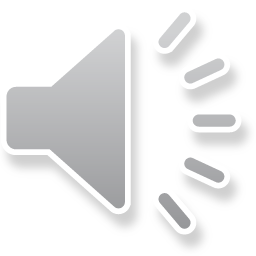 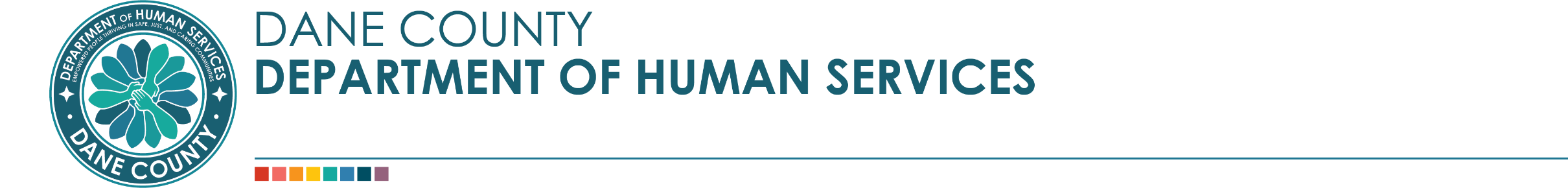 CONDADO DE DANE
DEPARTAMENTO DE SERVICIOS HUMANOS
Reversión de la salud pública
Principales implicaciones para nuestra comunidad Planes de reversión de servicios médicos:

Algunos participantes que necesitan verificar su ciudadanía, identidad o estatus migratorio recibirán una carta en marzo recordándoles que deberán proporcionar la información necesaria o volver a presentar una solicitud a finales de mayo (o su caso cerrará a finales de mayo).
Capital espera tener menos de 300 participantes afectados.
Durante las semanas del 13 y 20 de marzo, se enviarán cartas a los participantes afectados.
El personal del Consorcio Capital realizará llamadas a los participantes afectados para alentarlos a brindar la información necesaria antes de que se cierre su caso a fines de mayo.
También estamos trabajando con nuestros propios departamentos internos (Inmigration Affairs, oficinas de JFF) para ayudar a educar a la comunidad.
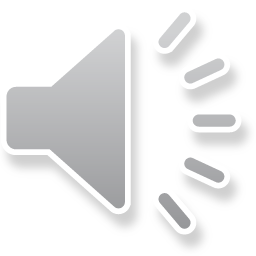 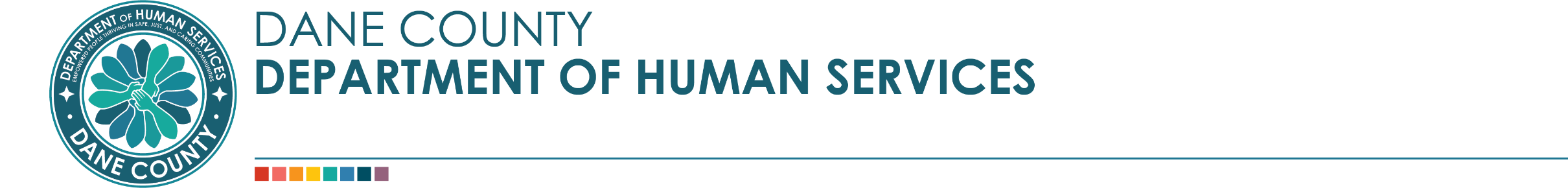 CONDADO DE DANE
DEPARTAMENTO DE SERVICIOS HUMANOS
Reversión de la salud pública
Principales implicaciones para nuestra comunidad Planes de reversión de servicios médicos:

Bajo la Ley de Asignaciones Consolidadas de 2023, los estados deben demostrar que han hecho un esfuerzo de buena fe para obtener información de contacto actualizada de los participantes.
Los estados también deben comunicarse con los participantes a través de más de un método de comunicación cuando el correo es devuelto sin una dirección de reenvío.
Esto probablemente significa que se requerirán llamadas para casos de servicios médicos si no tenemos una dirección postal correcta.
Esto aumentará la carga de trabajo del Consorcio Capital y también podría confundir a los participantes.
Es sumamente importante que obtengamos las direcciones postales actualizadas de tantos participantes como sea posible.
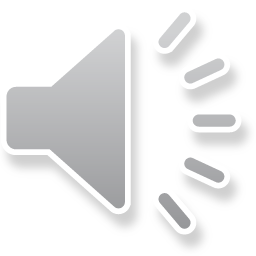 CONDADO DE DANE
DEPARTAMENTO DE SERVICIOS HUMANOS
Reversión de la salud pública

Principales implicaciones para nuestra comunidad Planes de reversión de servicios médicos:

HealthCare.gov proporcionará un periodo de inscripción especial por un año completo para las personas que pierden la cobertura de Medicaid. Esto se basará en una declaración por parte del participante. El periodo de inscripción será desde marzo del 2023 hasta julio del 2024.
También habrá una inscripción abierta de Medicare durante seis meses para los casos en que los participantes de Medicare pierdan elegibilidad fuera del periodo de tiempo de inscripción abierta de Medicare.
El personal del Consorcio Capital explicará estos periodos de inscripción abierta a los participantes que estén perdiendo cobertura después de intentar renovar para que la menor cantidad posible de personas pierda el acceso a la cobertura de servicios médicos.
Es importante acelerar este proceso para evitar una interrupción en la cobertura, ya que HealthCare.gov solo puede comenzar una nueva cobertura el mes después de que una persona presenta una solicitud.
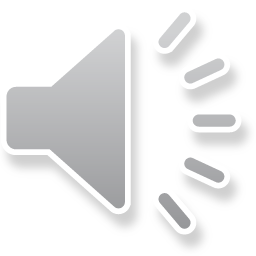 CONDADO DE DANE
DEPARTAMENTO DE SERVICIOS HUMANOS
Reversión de la salud pública

Lo que aún permanece en proceso de cambio

FoodShare
Esperamos cambios en las políticas de pruebas de drogas que afecten a los participantes, pero el momento está por determinarse.
La suspensión de los beneficios por tiempo limitado para los adultos sin discapacidades y sin dependientes (ABAWD, por sus siglas en inglés) para la elegibilidad de FoodShare sigue vigente.
Es probable que no haya requisitos de trabajo para FoodShare hasta finales de este verano/otoño.
El programa de Empleo y Capacitación de FoodShare aún está disponible y tiene cupo.
Servicios médicos
Las políticas relacionadas con los sobre pagos por los servicios médicos no están claras en este momento.
El presupuesto bienal del estado para 2023-2025 puede tener un impacto potencial en estas políticas. La Administración del Gobernador Evers ha propuesto eliminar por completo los requisitos de trabajo y las pruebas de drogas.
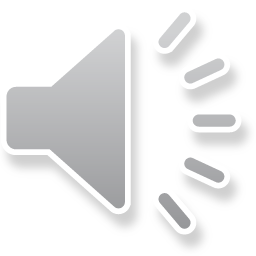 CONDADO DE DANE
DEPARTAMENTO DE SERVICIOS HUMANOS
Reversión de la salud pública
Cómo se están preparando las agencias estatales y locales

Llamadas telefónicas por parte de las partes interesadas y del grupo de trabajo de reversión de la emergencia de salud pública del DHS del Estado.
Regístrese en el servidor de listas de Comunicaciones de Reversión de DMS-Medicaid
en https://public.govdelivery.com/accounts/WIDHS/subscriber/new?topic_id=WIDHS_668.
Kit de herramientas para socios: https://www.dhs.wisconsin.gov/covid-19/unwindingtoolkit.htm
Página web para afiliados de DHS: https://www.dhs.wisconsin.gov/covid-19/forwardhealth-medicaid.htm
Los mensajes de texto, correos electrónicos y redes sociales estatales se utilizan y promueven mucho.
Promover ACCESS (https://access.wisconsin.gov/access/) es fundamental. ¡Más de 300 mil nuevos usuarios!
Nuevas herramientas para promover el informe de gastos médicos para ayudar a algunos participantes de FoodShare (mayores de 60 años, ciegos y/o discapacitados) a saber que califican para montos de beneficios más altos.
Nuevas herramientas para ayudar a las MCO a rastrear el estado de sus participantes y ayudar a informar y promover renovaciones o ayudar a buscar otra fuente de cobertura.
Diversos materiales disponibles en inglés, español y hmong
Por favor, envíe sus preguntas a DHSForwardHealthPartners@dhs.wisconsin.gov.
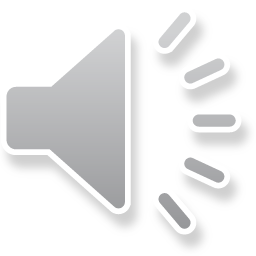 CONDADO DE DANE
DEPARTAMENTO DE SERVICIOS HUMANOS
Reversión de la salud pública

Cómo se están preparando las agencias estatales y locales

Preparación del personal para el aumento de la carga de trabajo:
Primeros auxilios de salud mental
Seguridad adicional en el Centro de Empleo
Capacitación y entrenamiento de actualización
Carga de trabajo proyectada: ¿volumen de llamadas normal de aproximadamente 22, 000 llamadas al mes en 2022, potencial de 30, 000 al mes o más en 2023-2024?
Presupuesto adicional para horas extras
Preparación para nuevos elementos de servicio en nuestro centro de llamadas: función de "devolución automática de llamadas"
Nuevos medios de comunicación social: vea las nuevas páginas de Facebook e Instagram del DCDHS, siga las páginas y sugiera a los participantes que también lo hagan. El Consorcio Capital tiene la intención de utilizar las redes sociales de manera significativa.
Se realizaron 18 contratos con bancos de alimentos del Condado de Dane en febrero de 2023 ($2 millones en asistencia adicional). Esto complementa las necesidades de los bancos de alimentos activos desde el comienzo de la pandemia.
Se comparte información con agencias interesadas como este seminario web, debates con socios, el ADRC y HealthWatch.
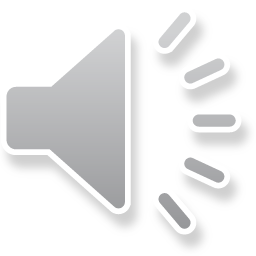 CONDADO DE DANE
DEPARTAMENTO DE SERVICIOS HUMANOS
Reversión de la salud pública
Qué puede hacer usted para ayudar

Anime a las personas con las que trabaja a:
Leer atentamente y guardar las cartas del estado sobre sus beneficios.
¡Registrarse y usar la aplicación móvil MyACCESS!
Informar los cambios de dirección al Consorcio Capital de inmediato para que tengamos información de contacto actualizada... idealmente a través de MyACCESS.
Comparta y anime a compartir información sobre la reversión; consulte las actualizaciones del DCDHS en Facebook e Instagram.
Ayude a las personas a encontrar recursos de apoyo alimentario: https://dhs.wisconsin.gov/foodshare/resources.htm
Aliente a las personas a inscribirse para obtener cobertura en HealthCare.gov si pierden su cobertura estatal de Medicaid.
Corra la voz de que lo siguiente es legítimo:
Los mensajes de texto provendrán del 94347 (WI DHS).
Los correos electrónicos provendrán de dhs@info.wi.gov.
Las llamadas provendrán del personal que se identifique como del "Consorcio Capital".
En caso de duda, los afiliados deben llamarnos al 888-794-5556.
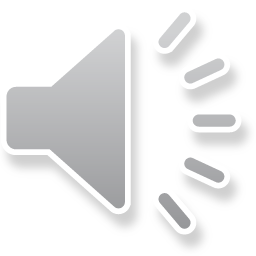 CONDADO DE DANE
DEPARTAMENTO DE SERVICIOS HUMANOS
Reversión de la salud pública

Qué puede hacer usted para ayudar

Tenga paciencia con el Consorcio Capital.
Los "mejores horarios para llamar" no son los lunes ni durante la hora del almuerzo.
Ayude a los afiliados a encontrar y conservar documentos importantes, como talones de pago.
Pida con insistencia a los participantes que lean los avisos primero antes de llamar. Ayude a los participantes a comprender los avisos cuando pueda.
Anime a las personas a esperar su paquete oficial de renovación antes de llamar. Estos paquetes llegarán 45 días antes de la fecha de renovación que pueden ver en su cuenta ACCESS o en la carta que recibirán en marzo/abril de 2023.
Vuelva a consultar este archivo PowerPoint para ayudar a las personas a encontrar los recursos disponibles.
Tenga en cuenta el impacto de estos cambios en el bienestar de nuestros participantes: practique técnicas de comunicación relacionadas a la atención informada sobre el trauma.
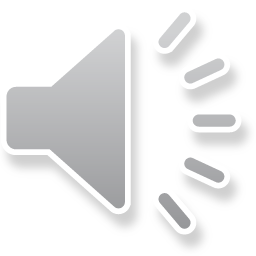 CONDADO DE DANE
DEPARTAMENTO DE SERVICIOS HUMANOS
Reversión de la salud pública
Información y recursos para la vivienda

Consorcio de Servicios para Personas sin Hogar del Condado de Dane (HSC)
Servicios desglosados por población objetivo: https://www.danecountyhomeless.org/get- help
Incluye cómo acceder a refugios, programas de vivienda, listas de viviendas, etc.
También tiene datos útiles específicos para nuestra comunidad.

Asistencia de renta de emergencia (ERA) o aplicación Dane CORE 2.0:
www.danecore.org
Asistencia de renta financiada por el gobierno federal para personas con atrasos en el pago de la renta o personas sin hogar que necesitan pagar depósitos de garantía.
La asistencia tiene un límite de 18 meses de asistencia total de por vida.
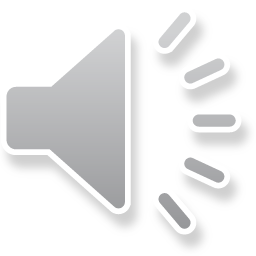 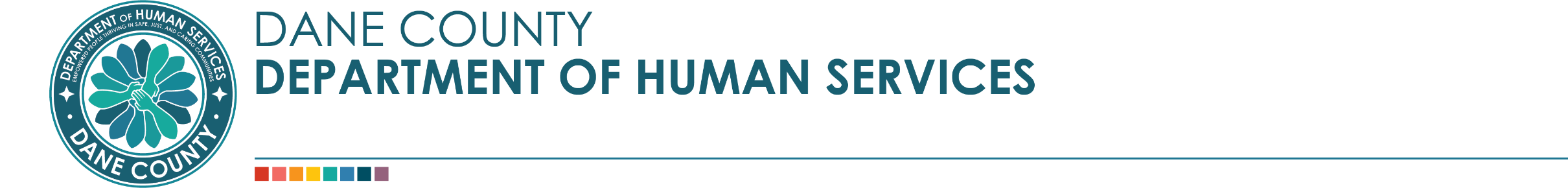 CONDADO DE DANE
DEPARTAMENTO DE SERVICIOS HUMANOS
Reversión de la salud pública
Información y recursos para la vivienda
Servicios energéticos (ESI)
Asistencia de pago de servicios públicos para familias de ingresos limitados.
Mantengamos a Wisconsin cálido/fresco
Calefacción y vivienda para héroes
Vincula a las familias con los recursos para ayudarlas a satisfacer sus necesidades básicas de supervivencia.
http://www.esiwi.com/

Subsidios de Asistencia de Emergencia (EA)
Las familias con recursos limitados que no han recibido un subsidio de Asistencia de Emergencia en
los últimos 12 meses pueden calificar para Asistencia de Emergencia si:
Hay al menos un dependiente menor en el hogar
Tienen un aviso de desalojo de 5 días por falta de pago de la renta, o la familia actualmente no tiene hogar y ha encontrado una nueva vivienda para mudarse.
El grupo tiene menos de $2,500 en activos.
El hogar tiene un ingreso bruto mensual (antes de deducir los impuestos) de menos del 115%.
Llame al 608-242-7458 para verificar la elegibilidad antes de comenzar el proceso de solicitud.
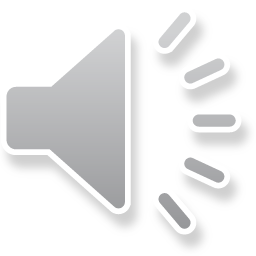 CONDADO DE DANE
DEPARTAMENTO DE SERVICIOS HUMANOS
Reversión de la salud pública

MENSAJES CLAVE PARA SOCIOS, PARTES INTERESADAS Y PERSONAL

Febrero es el último mes de beneficios de emergencia de FoodShare: el personal del Consorcio Capital no puede otorgar beneficios adicionales debido a la ley federal. El gobierno federal puso fin a este programa, no el Estado de Wisconsin.
El 31 de marzo es el último día para solicitar Medicaid y estar sujeto a las políticas de cobertura continua.
Todos los participantes con Medicaid tendrán que renovar o volver a presentar una solicitud (en casos limitados) para mantener la cobertura en algún momento durante el año de la reversión. (Las nuevas solicitudes deberán presentarse a finales de mayo).
El participante no debe renovar hasta la fecha de renovación asignada. Usted puede encontrar su fecha de renovación en su cuenta ACCESS y en la carta que recibirán entre marzo o principios de abril. La fecha de renovación más temprana es el 30 de junio del 2023.
Las fechas clave y las acciones a tomar se comunicarán por escrito. Los avisos son importantes.
Se están utilizando otras formas de difusión tanto como sea posible.
La información sobre la reversión sigue aclarándose: manténgase informado a través de las redes sociales.
El Consorcio Capital está aquí para servirle y quiere ayudar a las personas a mantener el acceso a los servicios, pero necesitamos la ayuda de la comunidad durante estos momentos difíciles.
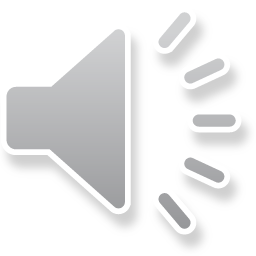 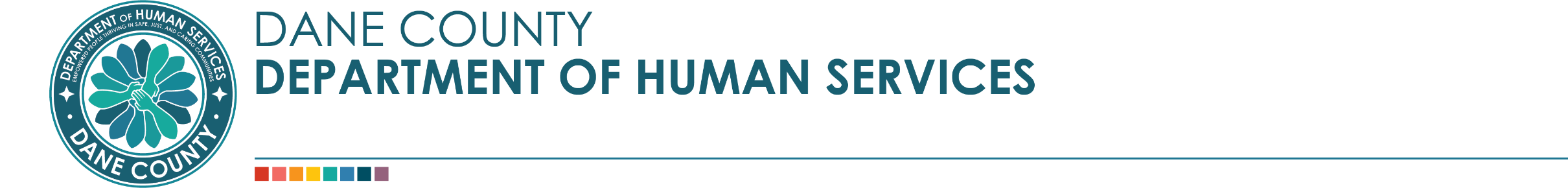 CONDADO DE DANE
DEPARTAMENTO DE SERVICIOS HUMANOS
Reversión de la salud pública
¡¡Gracias!!
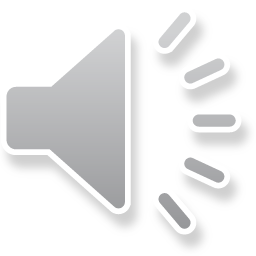